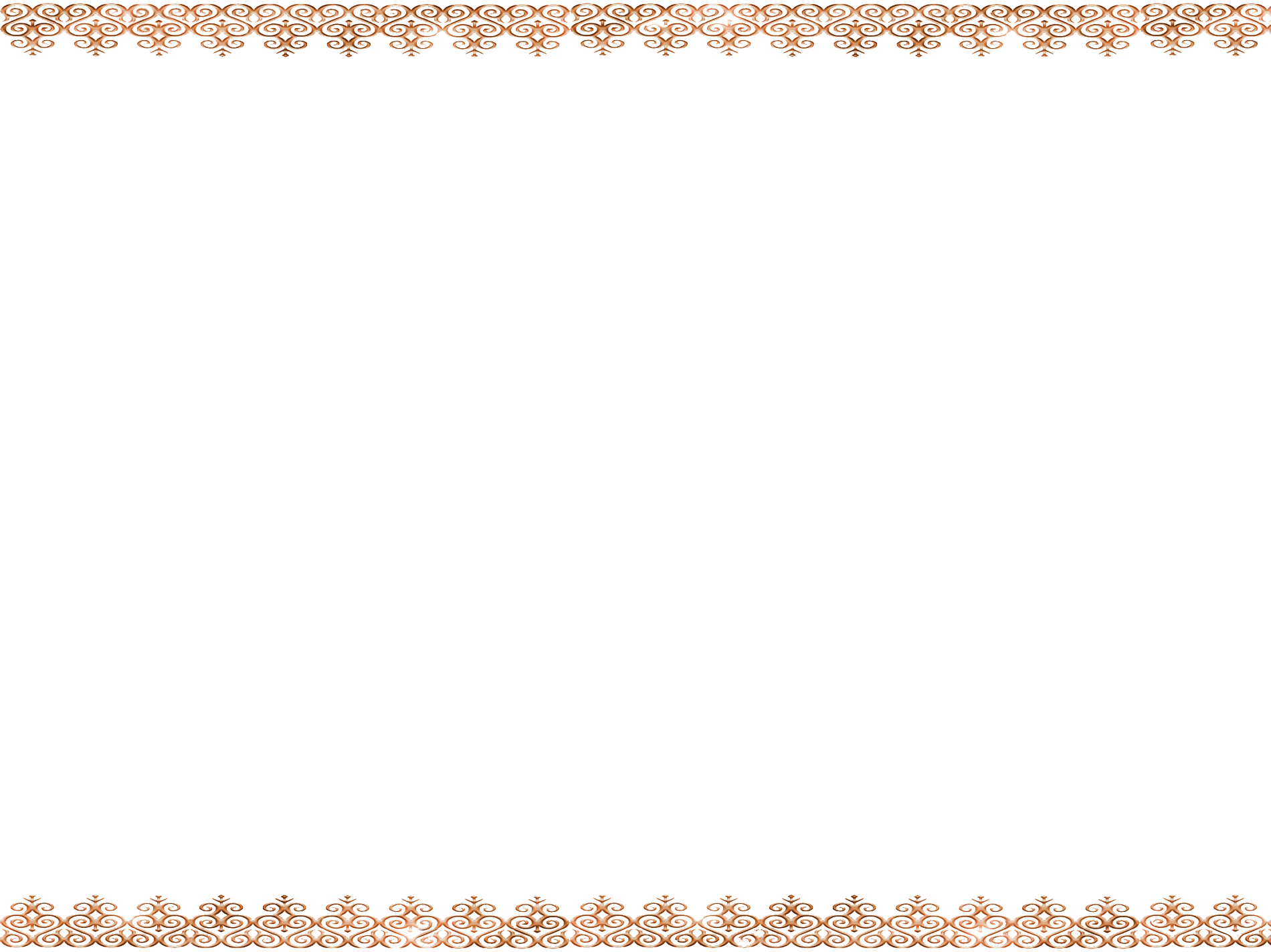 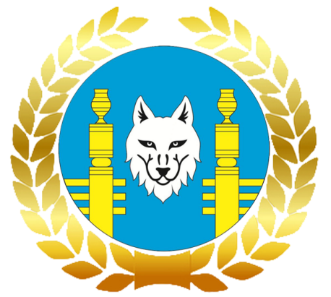 Степан Ефремович 
Сивцев – Хамалҕа 
"Андыһыттар“ 
кинигэтин сүрэхтэниитэ
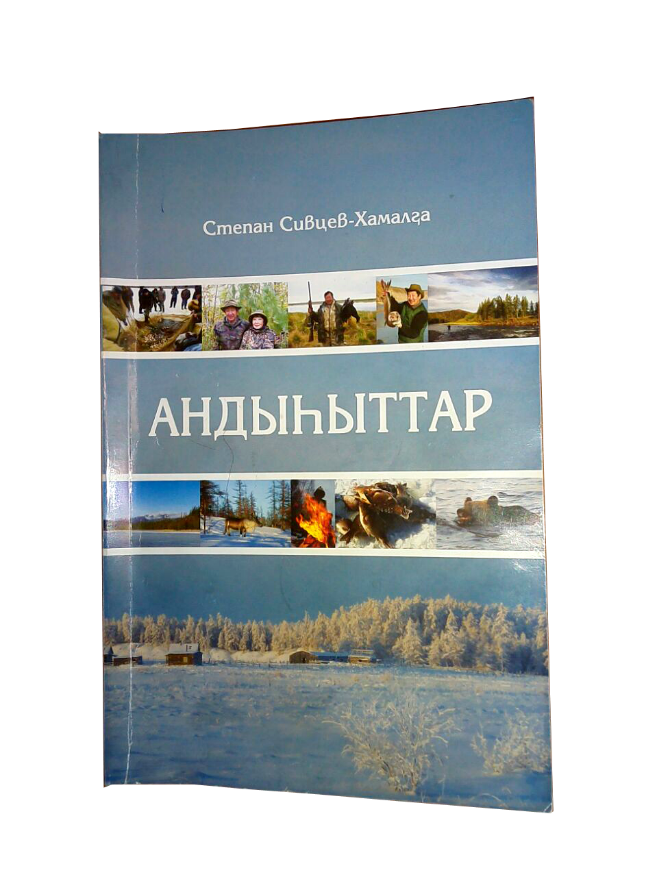 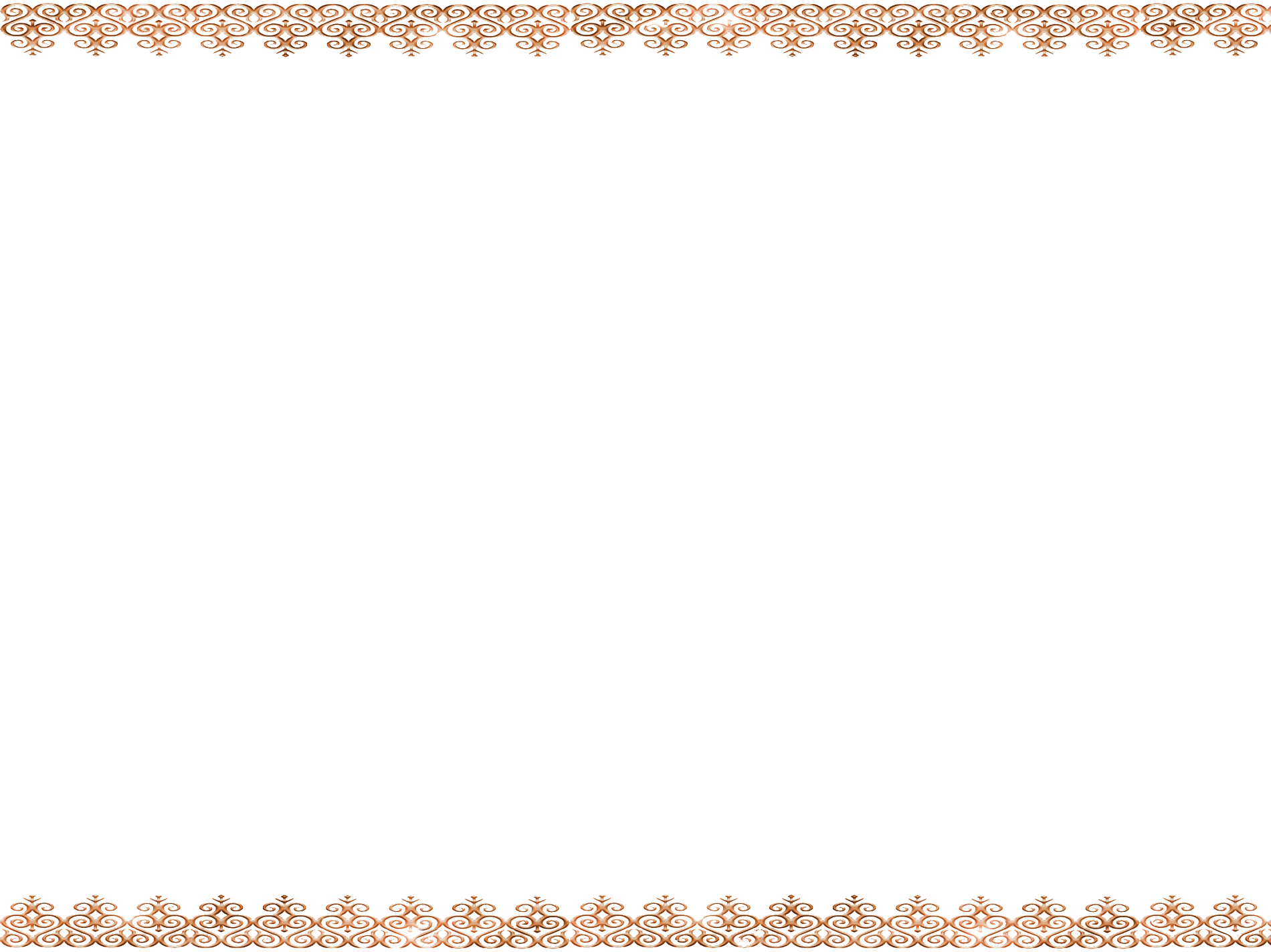 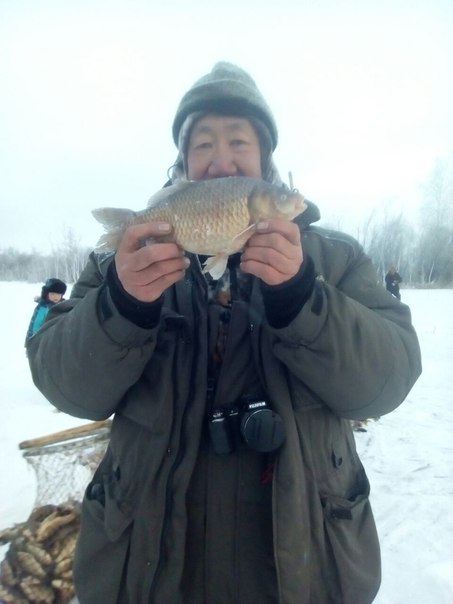 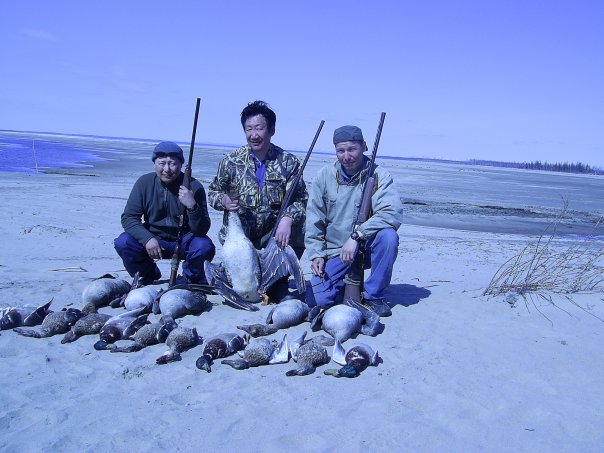 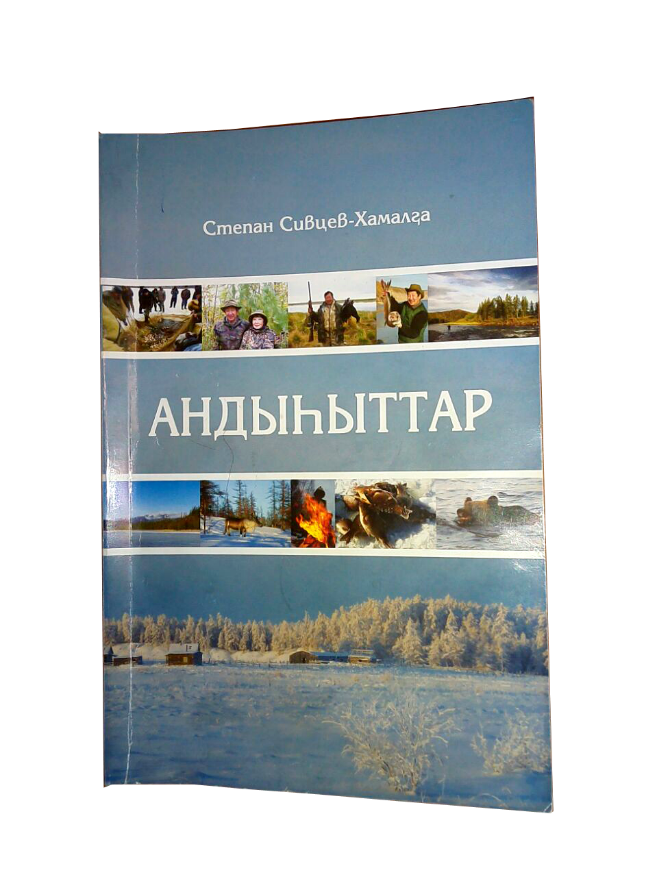 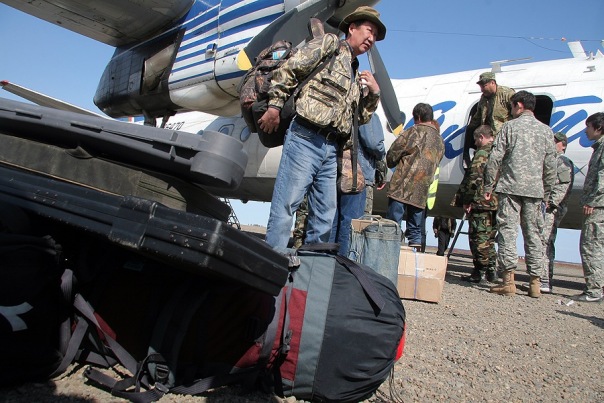 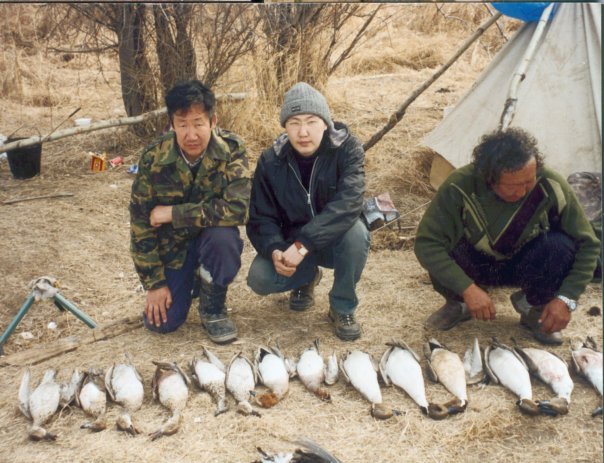 Кинигэ автора Сивцев Степан Ефремович - Хамалҕа
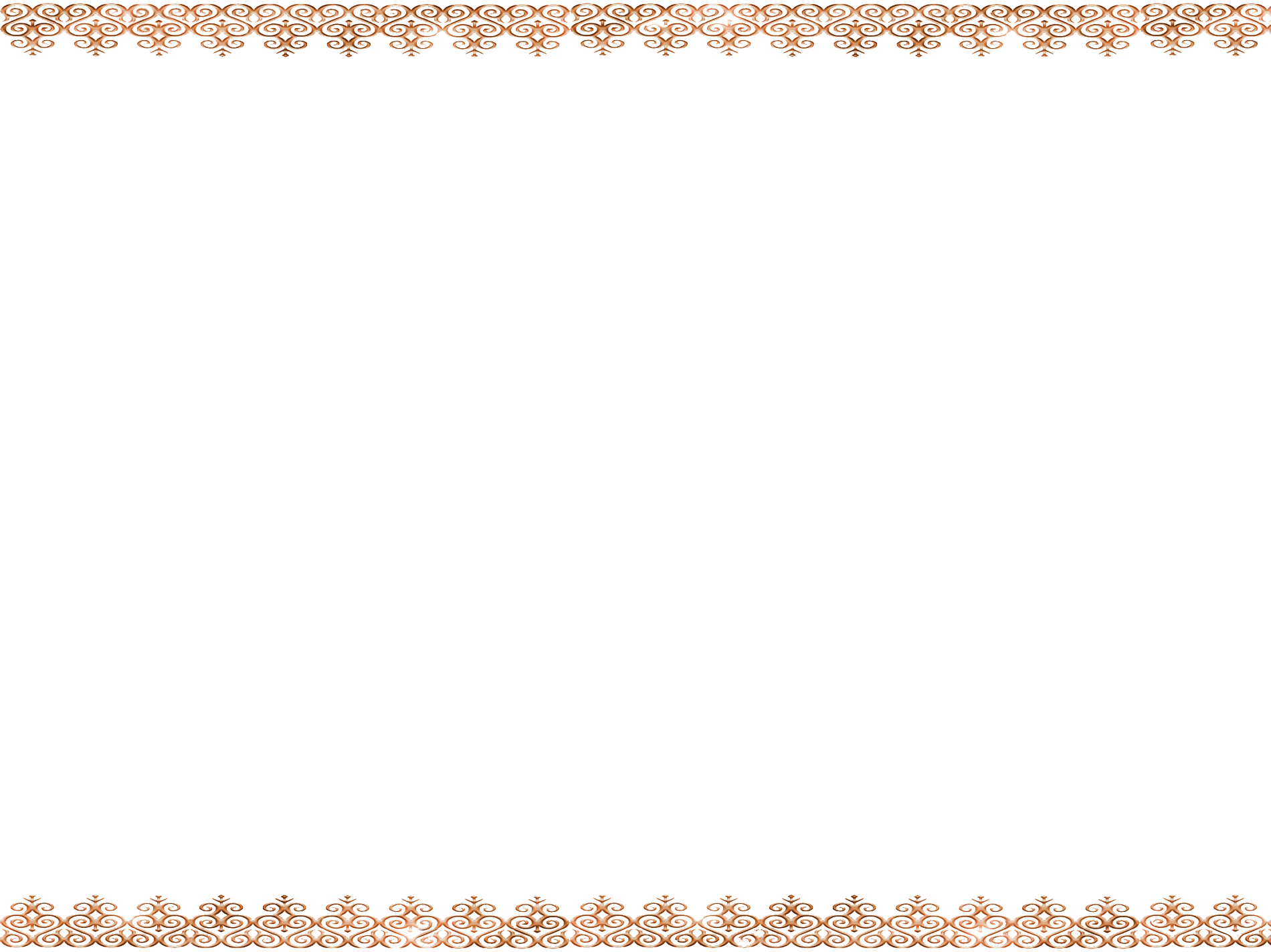 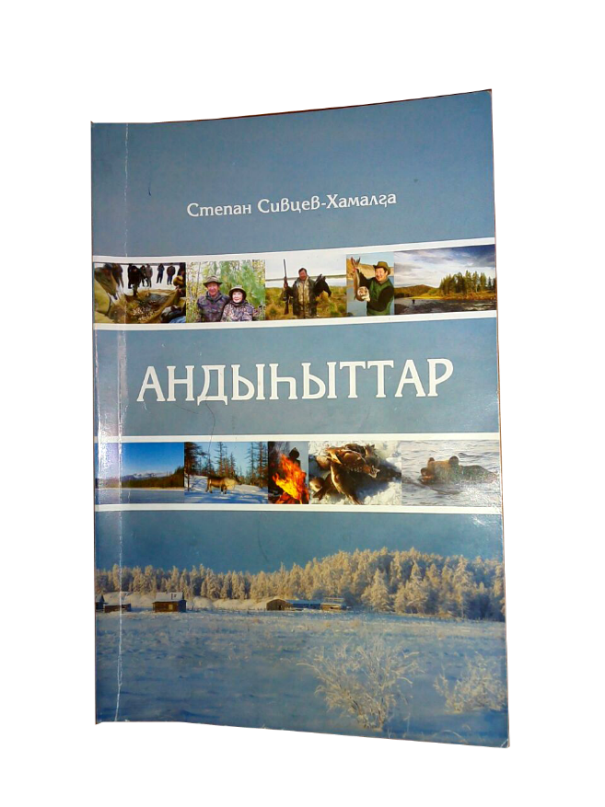 Степан Ефремович Сивцев – Хамал5а айыл5аттан бэриллиилээх айар улэьит: худуоьунньук, уус, уос кэпсээнньитэ. Бу бастакы « Андыьыттар» диэн кэпсээннэрин кинигэтэ Дьокуускай куоракка, «Бичик» кинигэ издательствотыгар 2015 сыллаахха, 2000 тыьыынча экземплярынан бэчээттэнэн тахсыбыта.
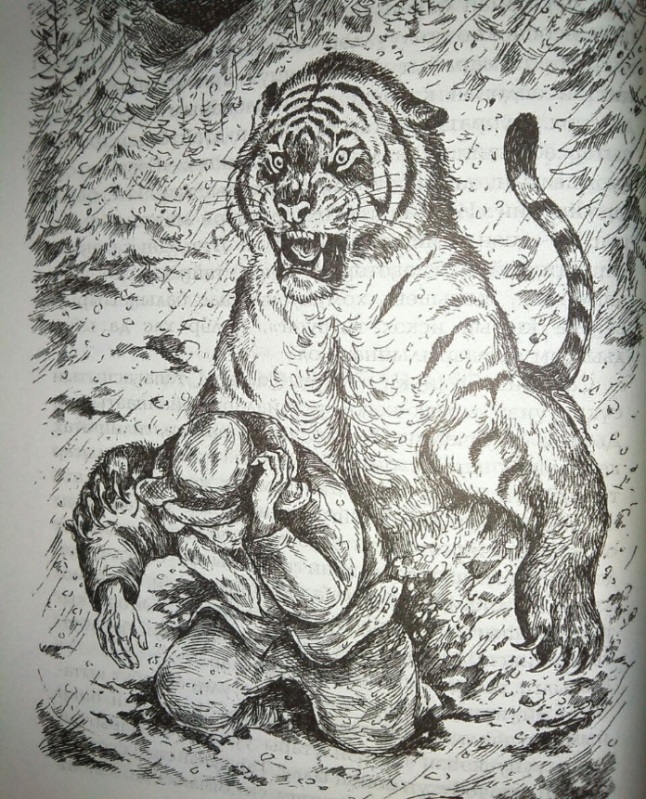 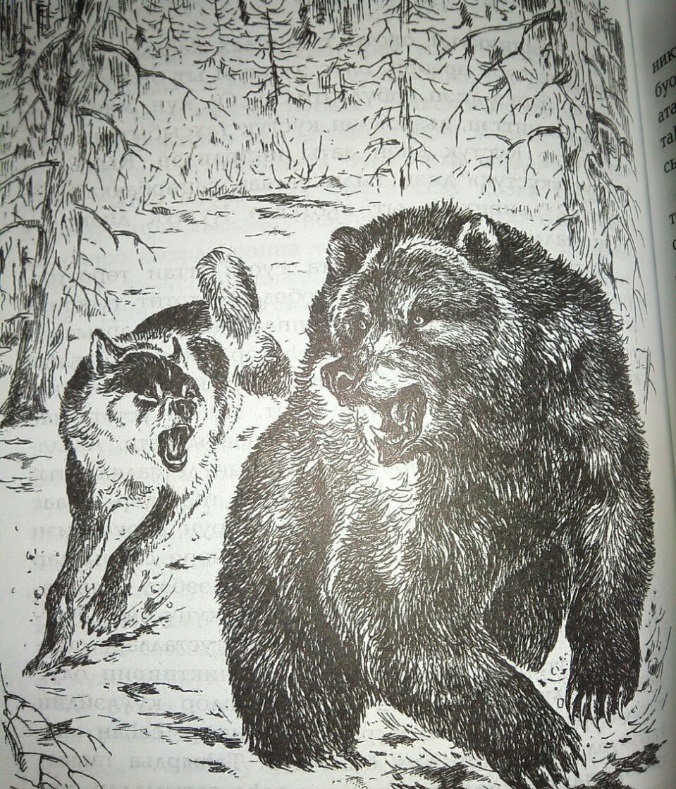 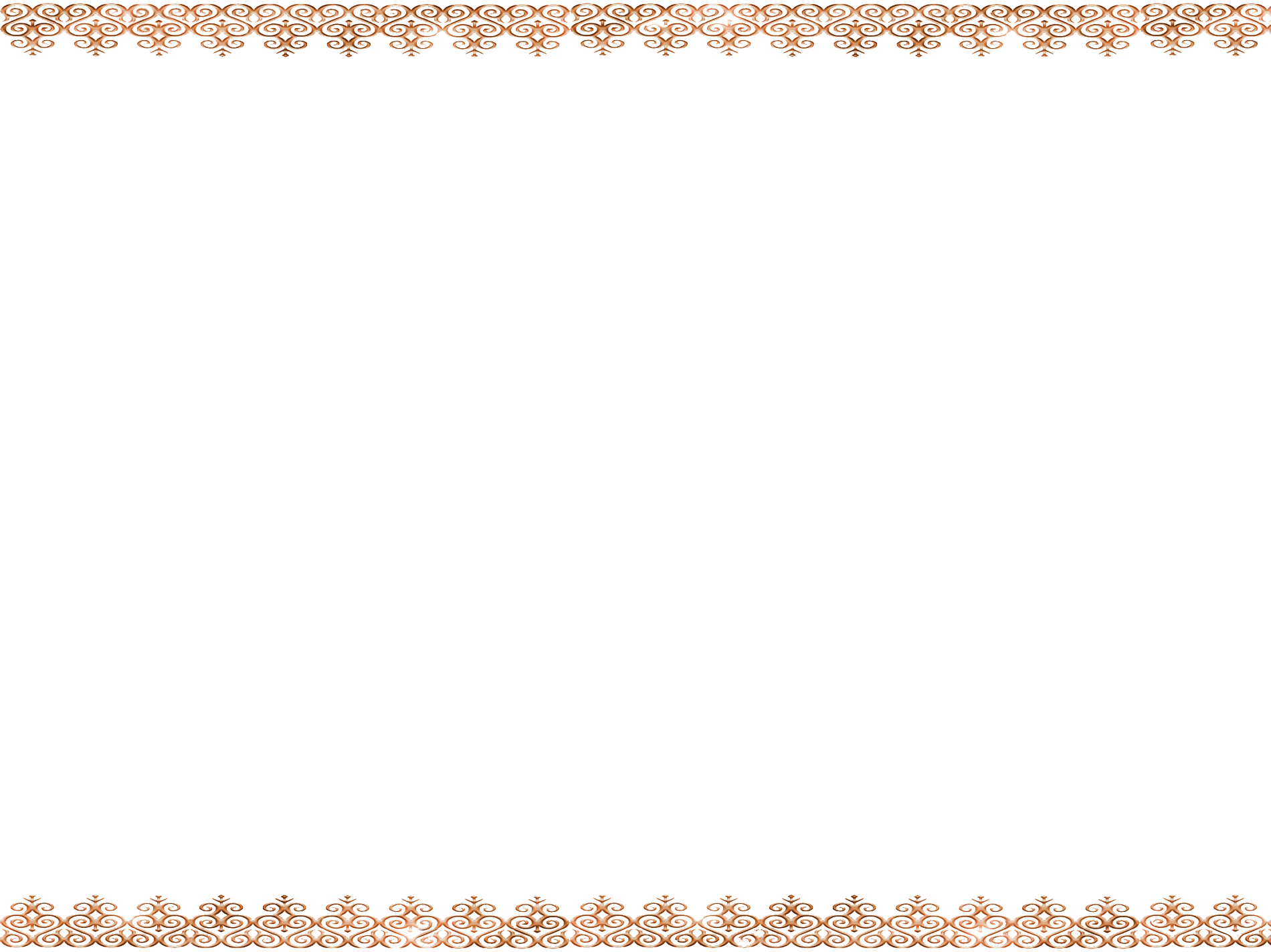 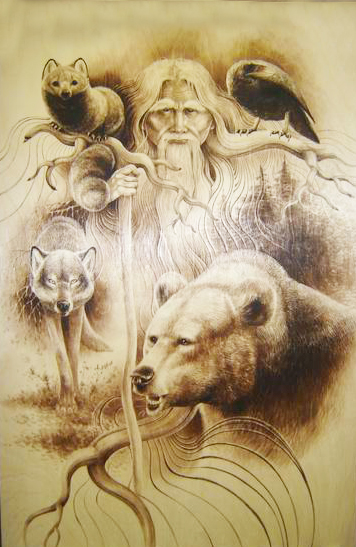 Бу кинигэ5э булт – алт туьунан чахчы буолбут тубэлтэлэргэ оло5уран суруллубут, ардыгар омуннаах,  кэпсээннэр киирбиттэр. Степан Ефремович – айыл5а дьиннээх о5ото, онтуката бу кинигэ ис хоьоонугар арылыччы  кесте сылдьар. Холобур: »Андыьыттар», « Байанайдаах булчуттар»  тереебут айыл5а5а таптал, былыргы утуе угэстэри туттуу туьунан,» Куттук –Кустук» булчут эрэллээх до5оро ыт туьунан олус истинник суруллубут кэпсээннэрэ аа5ааччыны долгуталлар.
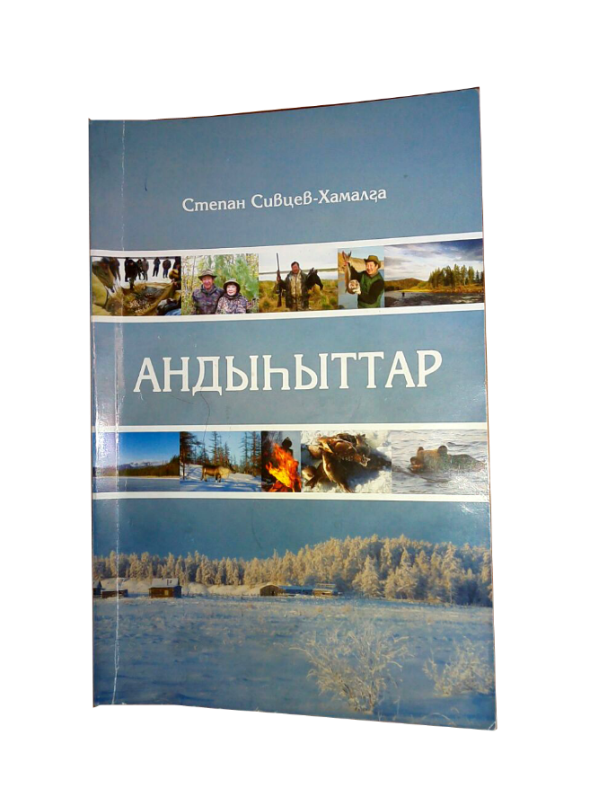 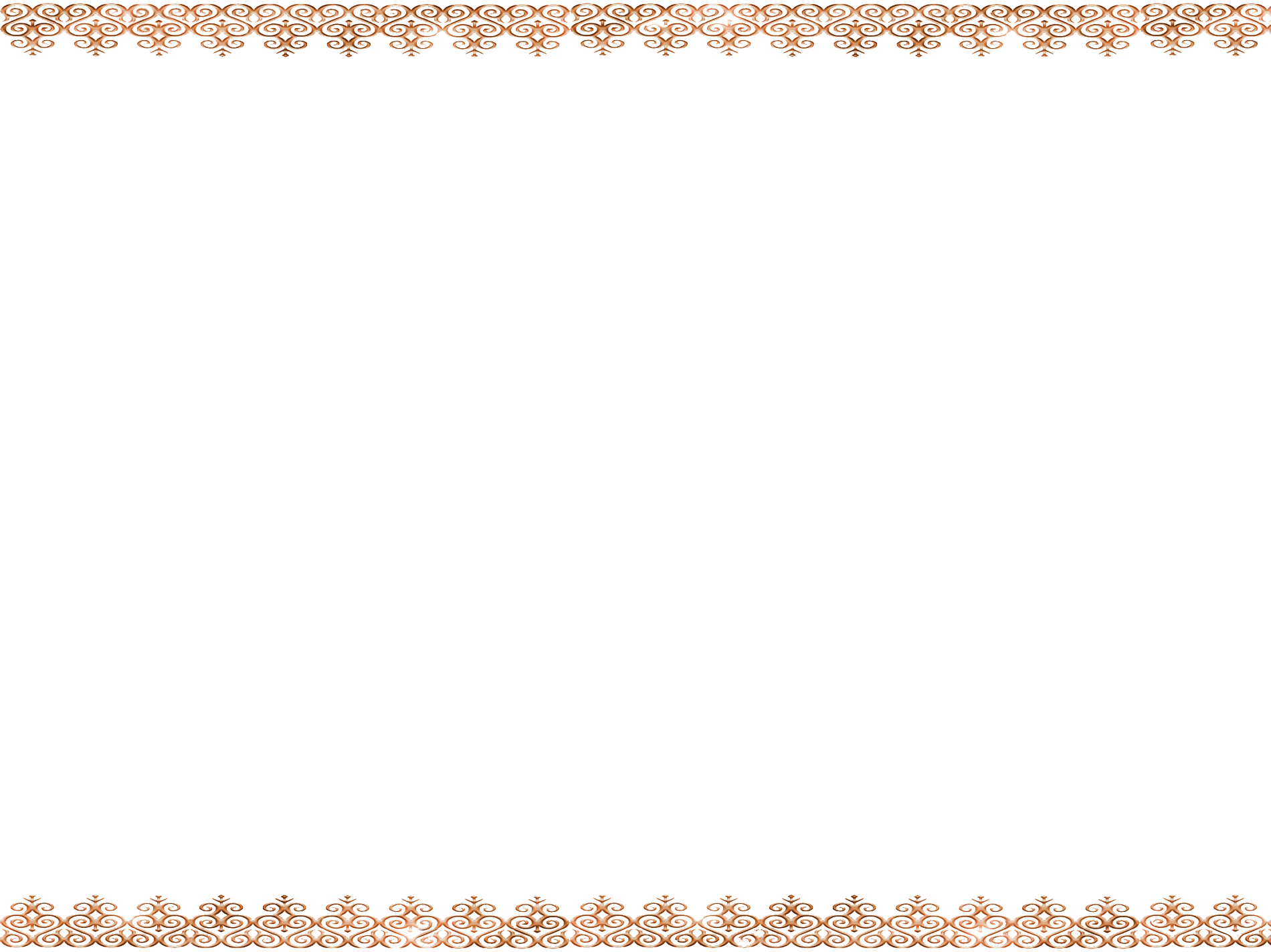 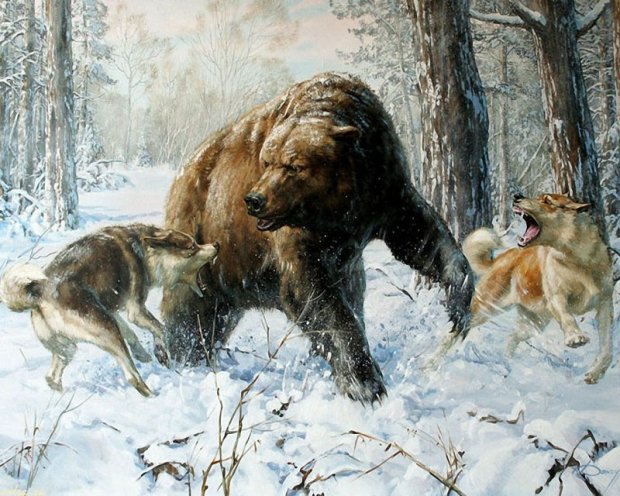 Оттон кыыллар уонна кетердер тустарынан бэртээхэй суруйууларын  ким ба5арар  дуоьуйа аа5ыа диэн эрэнэбин. Бэйэтин тереебут сахатын сирин айыл5атын туьунан бэрт иэйиилээхтик суруйбута киьини астыннарар.
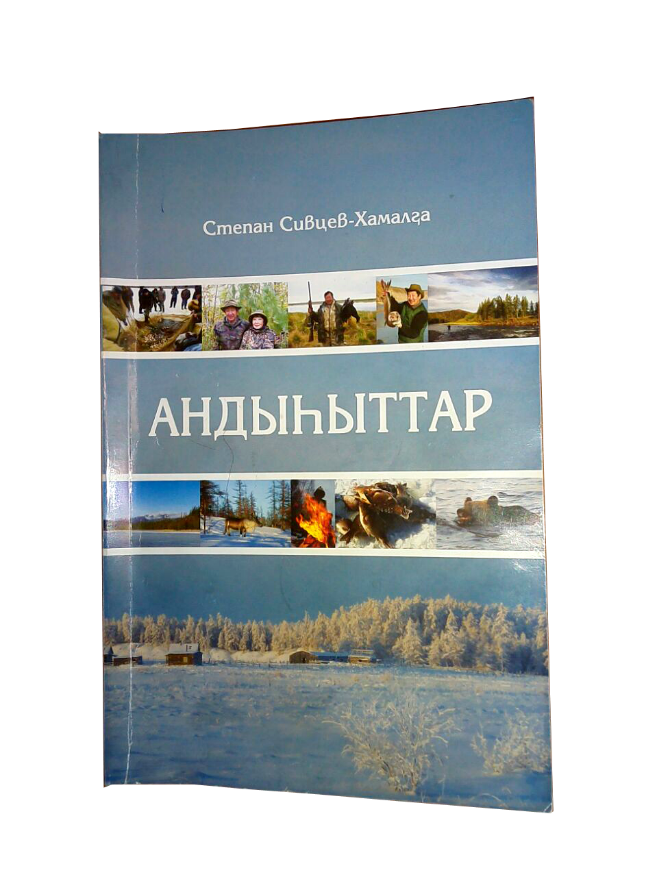 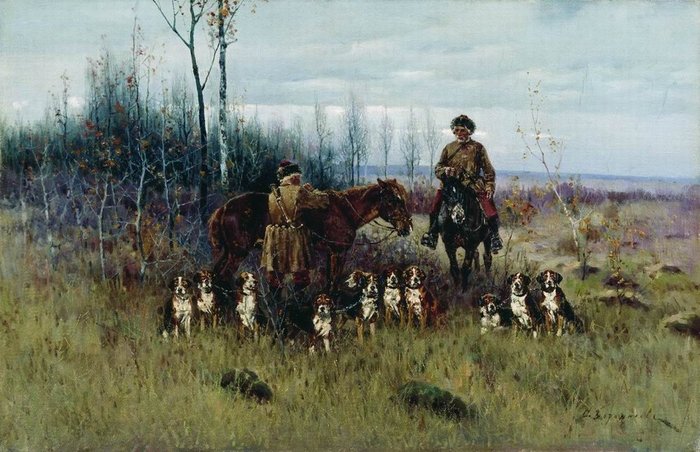 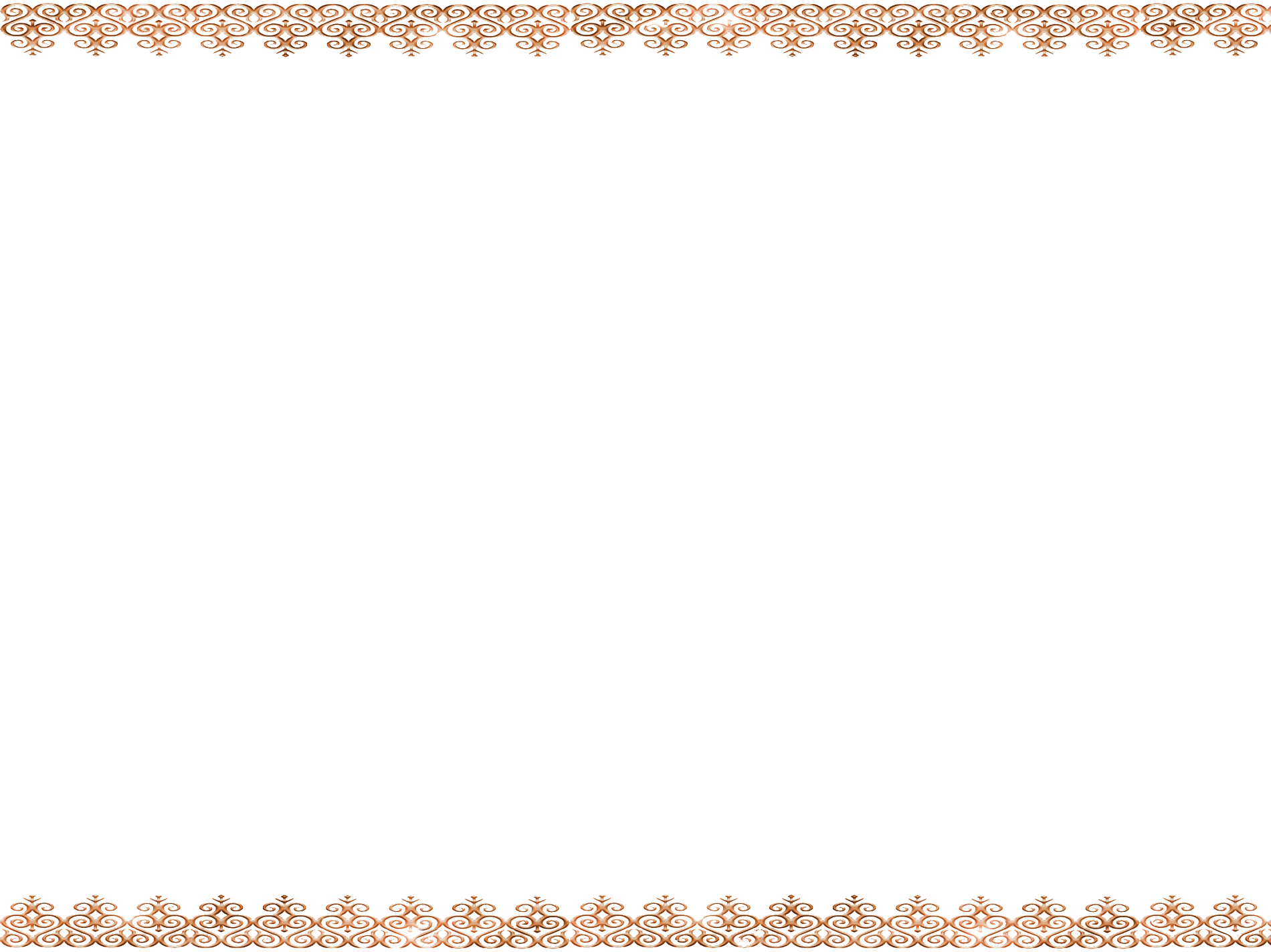 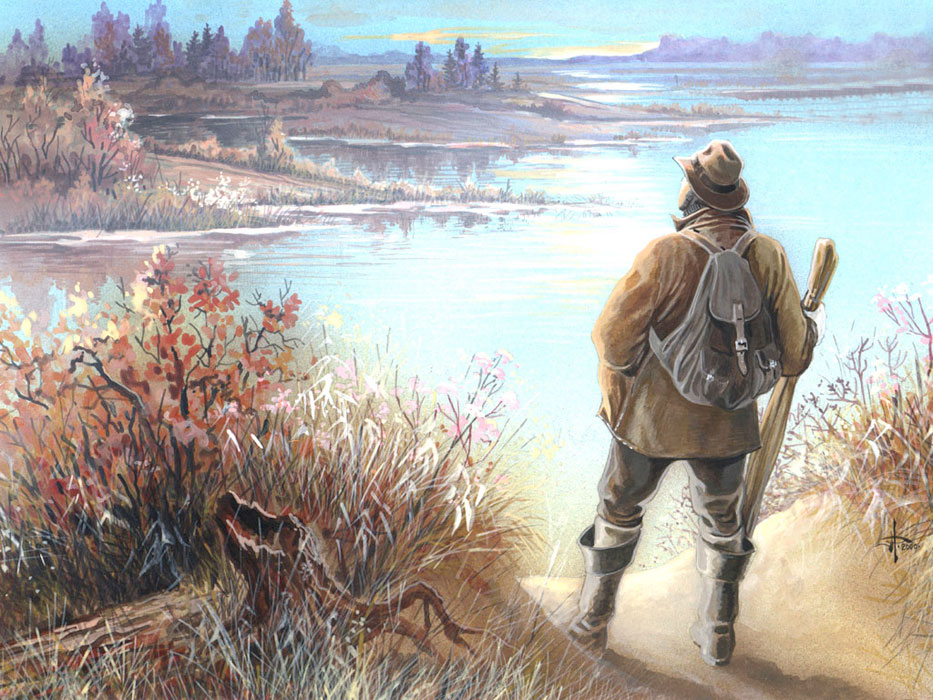 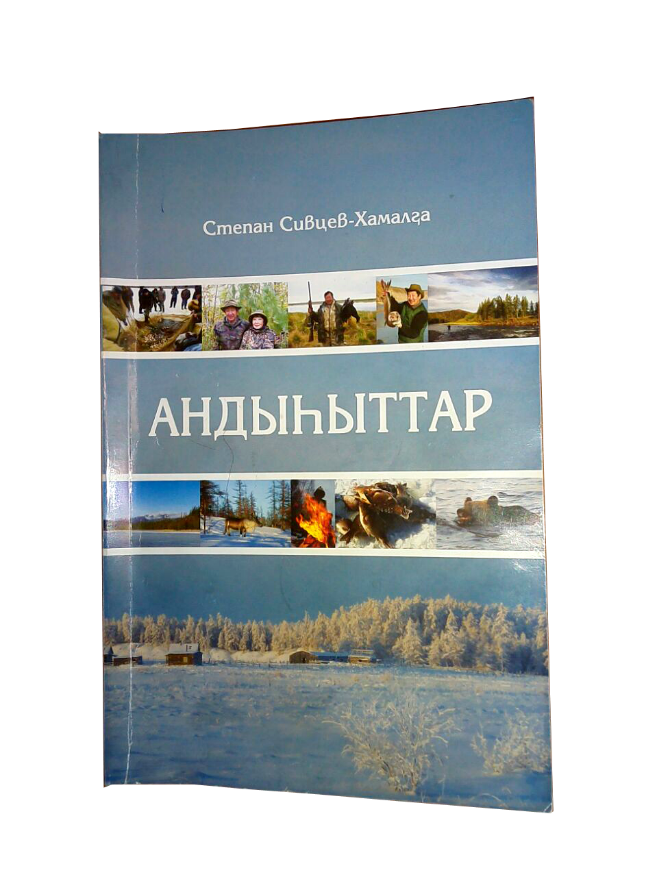 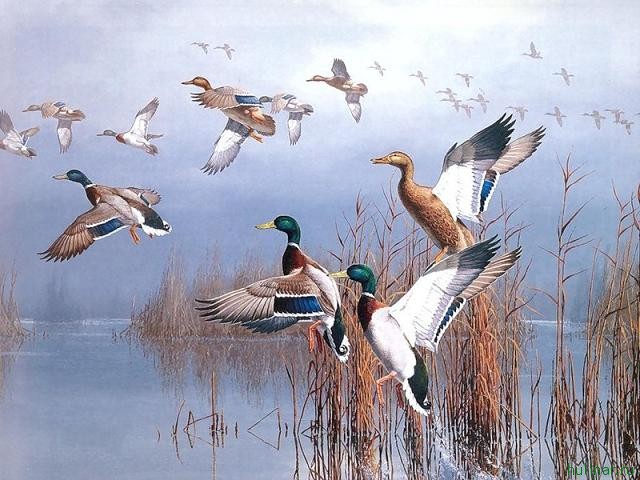 Автор бэйэтэ тугу билбитин – кербутун, истибитин хайдах баарынан суруйбут буолан киьи судургутук уонна чэпчэкитик ейдуур, умсугуйа аа5ар.
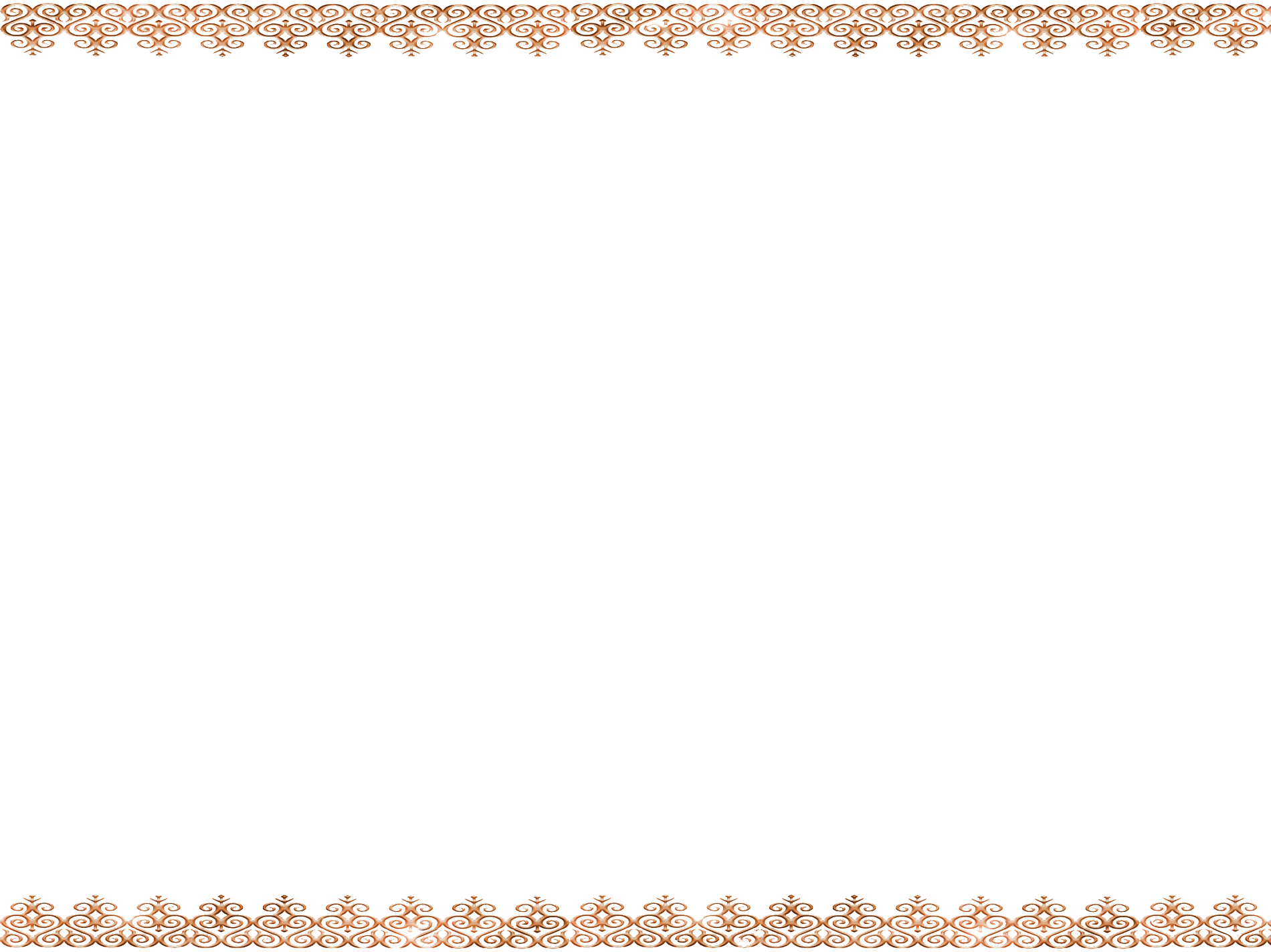 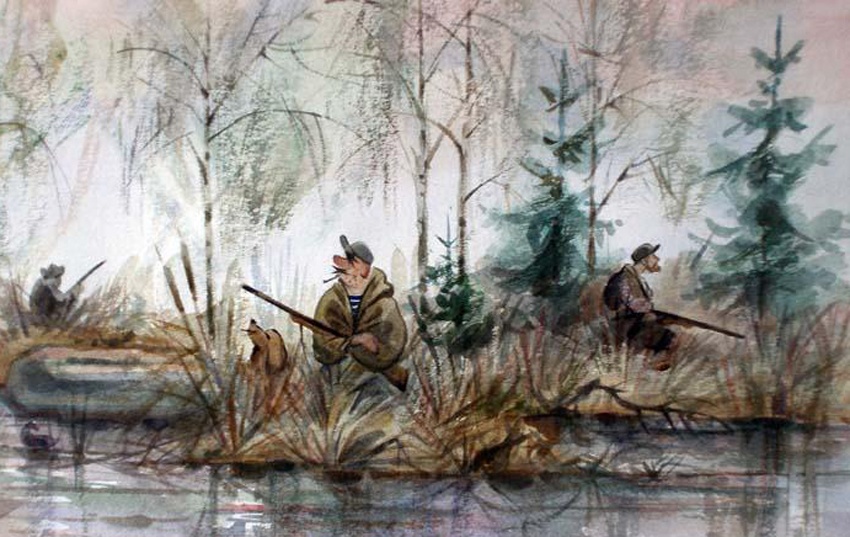 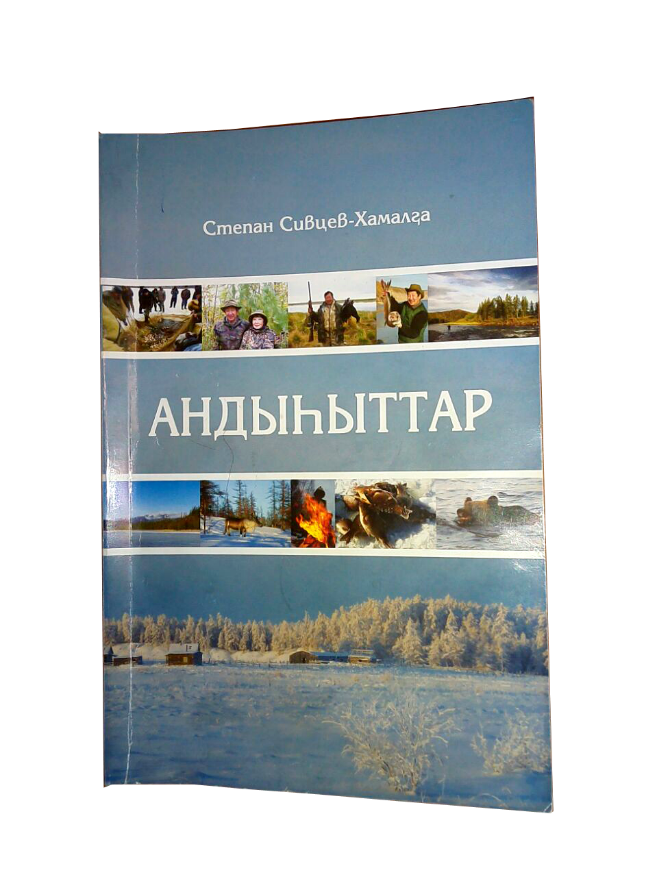 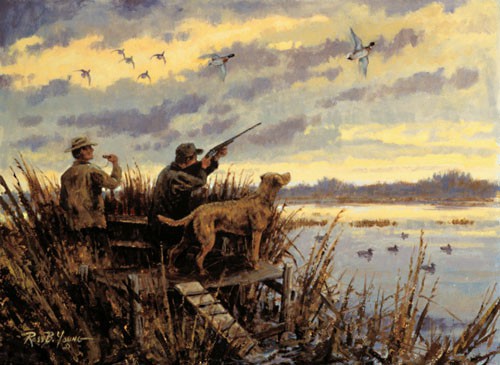 Степан Ефремович ¼г¼ст¼к айылºаºа сылдьарын, бултуурун – алтыырын с¹б¼л¼¼р. ¬г¼с исти½ иэйиилээх кэпсээннэригэр бултуу – алтыы сылдьан тубэспит араас тугэннэрин туьунан кэпсэнэр.
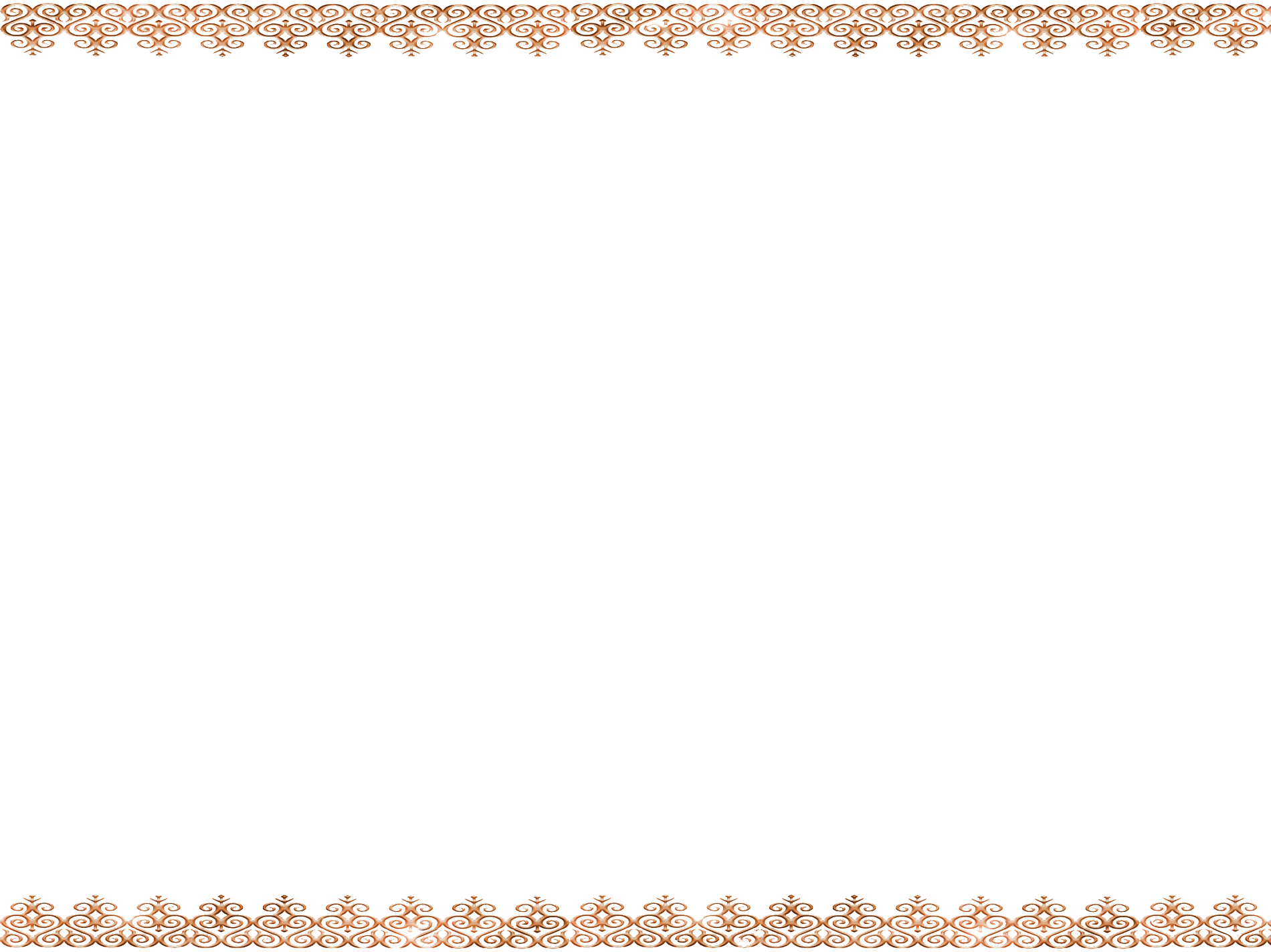 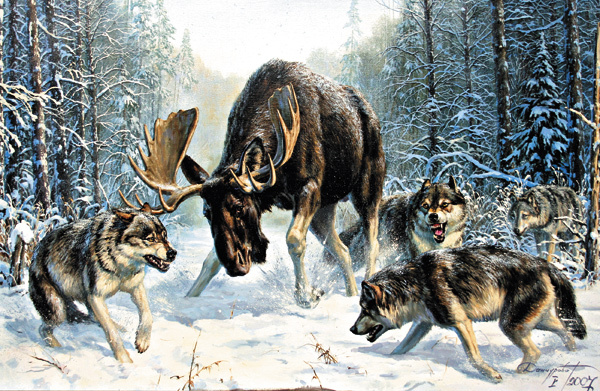 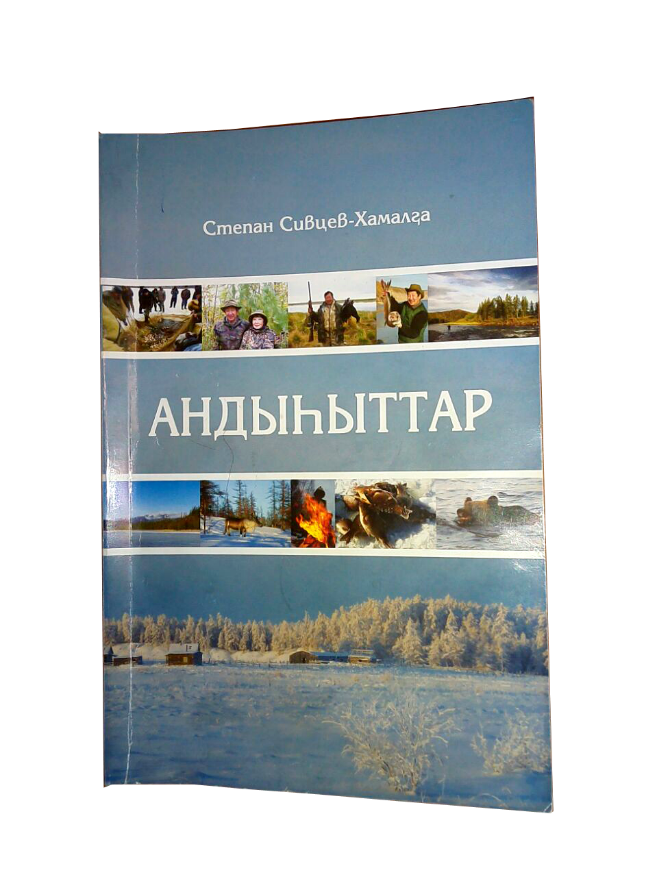 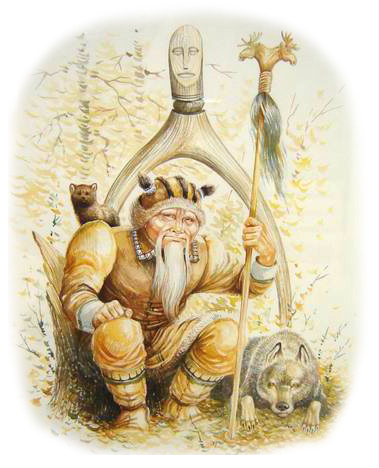 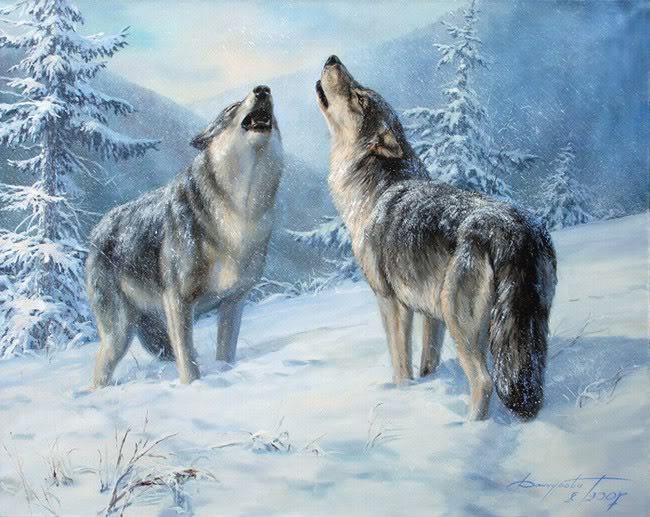 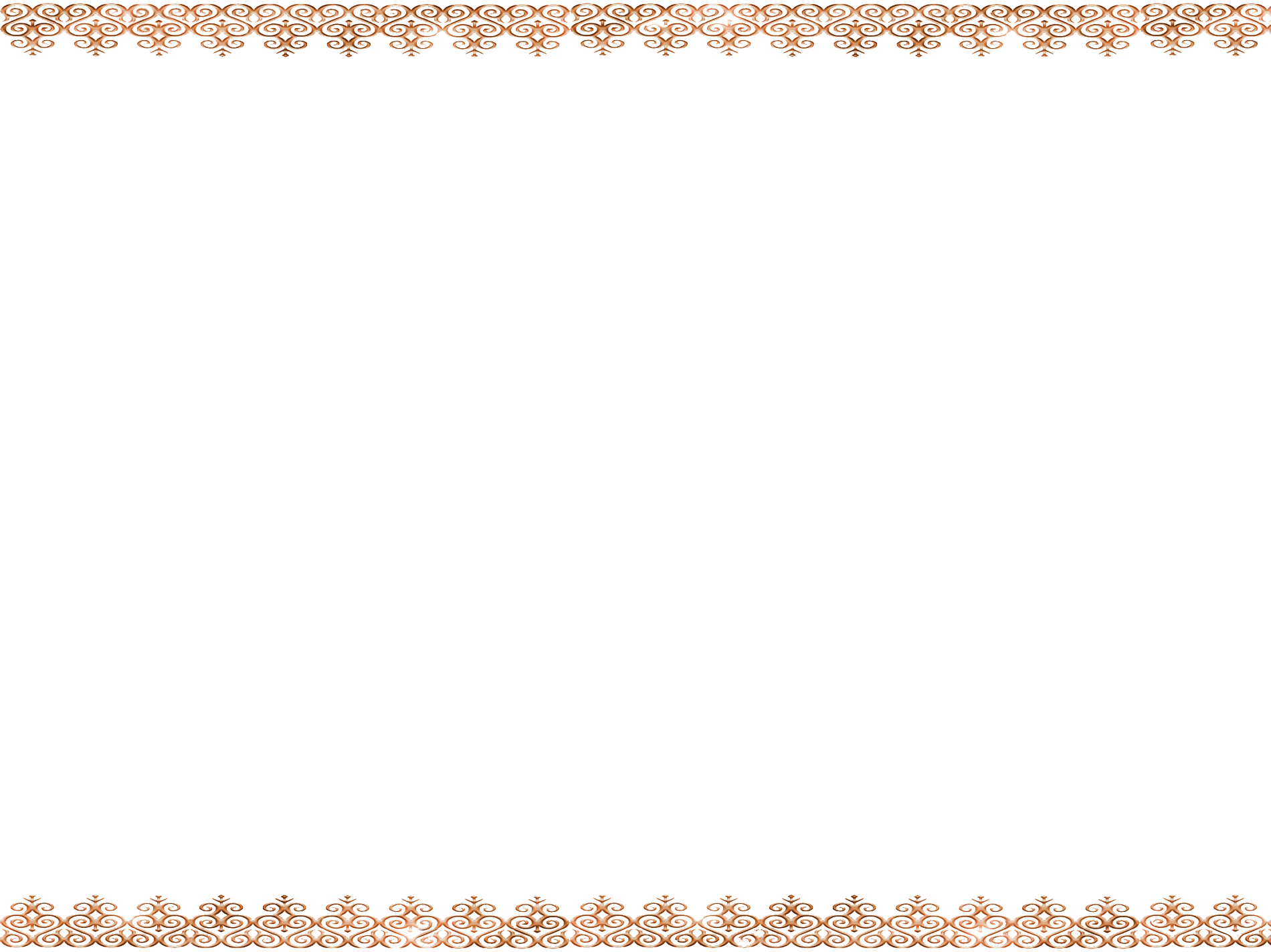 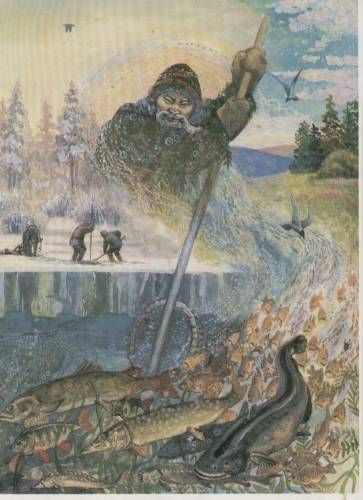 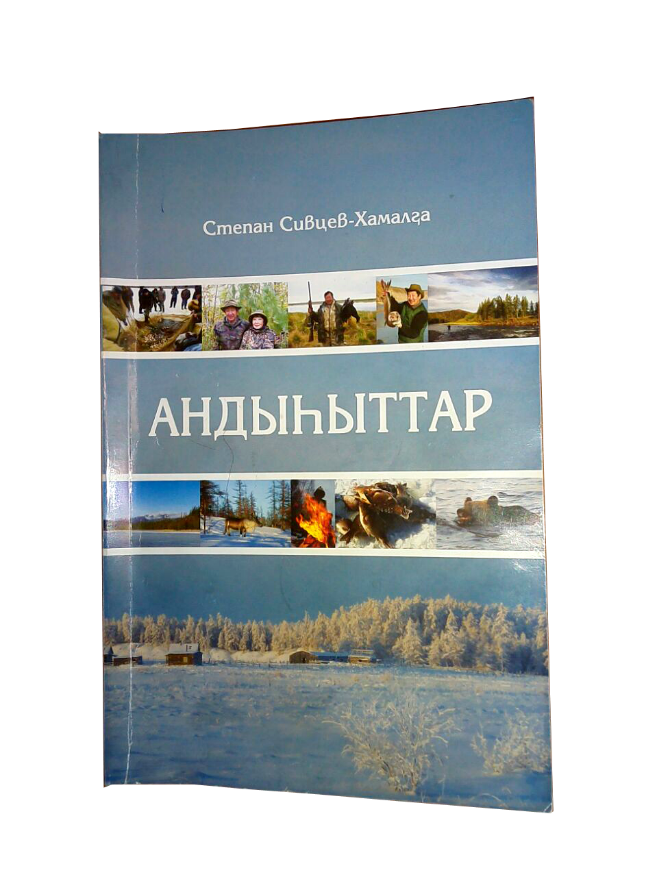